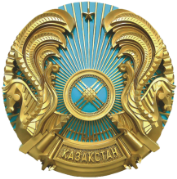 МИНИСТЕРСТВО  ПО  ИНВЕСТИЦИЯМ  
И  РАЗВИТИЮ  РЕСПУБЛИКИ  КАЗАХСТАН
ПРОЕКТ ЗАКОНА РЕСПУБЛИКИ КАЗАХСТАН 
«О ВНЕСЕНИИ ИЗМЕНЕНИЙ И ДОПОЛНЕНИЙ 
В НЕКОТОРЫЕ ЗАКОНОДАТЕЛЬНЫЕ АКТЫ РЕСПУБЛИКИ КАЗАХСТАН ПО ВОПРОСАМ 
ЖИЛИЩНО-КОММУНАЛЬНОГО ХОЗЯЙСТВА»
г. Астана, 2018 г.
ОБСУЖДЕНИЕ  ИЗМЕНЕНИЙ  В  ЗАКОН  «О ЖИЛИЩНЫХ ОТНОШЕНИЯХ»
Рабочая группа - 55 человек
(Создана приказом Министра по инвестициям и развитию Республики Казахстан от 19.10.2017г.)
В состав рабочей группы вошли представители всех субъектов жилищных отношений
Управления жилья и жилищной инспекции городов Астаны и Алматы 
Институт законодательства 
Национальная палата предпринимателей «Атамекен» 
Программа развития Организации Объединенных Наций в Республике Казахстан 
ОЮФЛ «Мой дом»
АО «КазЦентрЖКХ» 
Региональная общественная организация «Общественный защитник» 
АО «Жилстройсбербанк Казахстана»
Ассоциация финансистов Казахстана 
Ассоциация кооперативов собственников квартир и помещений городов Астаны и Алматы
Казахстанская ассоциация высокотехнологичных, энергоэффективных и инновационных компаний 
Ассоциация субъектов управления сервиса и энергосервиса 
Республиканская ассоциация кооперативов собственников квартир и помещений 
Ассоциация органов управления «Есиль» города Астаны 
Ассоциация застройщиков Казахстана: «BI-Service», «Базис-А», «ORDA INVEST» и др.
Предусмотрены изменения в 3 Кодекса и 12 законов Республики Казахстан
2
АНАЛИЗ ТЕКУЩЕЙ СИТУАЦИИ В ЖИЛИЩНОМ ФОНДЕ*
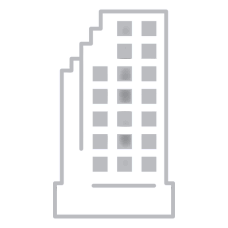 находящихся в аварийном  состоянии - 2 176 ед.
2.8%
Общая площадь МЖД
3.4%
отремонтировано МЖД за счет РБ РК – 2 669 ед.
117 861.7
тыс. кв.м
26.1%
требующих проведения капитального ремонта - 20 437 ед.
67.7%
находящихся в удовлетворительном состоянии - 53 089 ед.
Жилой фонд РК – 78  657  МЖД
Сформировано  – 14  938  органов  управления
ЗАКОНОПРОЕКТОМ ВВОДЯТСЯ НОВЫЕ ПОНЯТИЯ:
МНОГОКВАРТИРНЫЙ ЖИЛОЙ ДОМ (МЖД)
ОБЪЕДИНЕНИЕ СОБСТВЕННИКОВ ИМУЩЕСТВА (ОСИ)
ЦЕЛЕВОЙ ВЗНОС
АВАРИЙНЫЙ МНОГОКВАРТИРНЫЙ ЖИЛОЙ ДОМ
3
I - ОСНОВНОЕ  ПРЕДЛОЖЕНИЕ  ЗАКОНОПРОЕКТА
КСК
Собственники
отсутствие открытости в работе
не обеспечена прозрачность в сборе и расходовании средств   
не выполнение обязанности перед жильцами
захват и продажа (сдача в аренду) общего имущества МЖД
снижение доверия в органам 
       управления
отсутствие желания накапливать средства на капитальный ремонт   
неудовлетворенность качеством обслуживания МЖД
ПРИНЦИП:  «Один дом – Одно ОСИ – Один счет»
ПРЕДУСМОТРЕНО:  в течении 6 месяцев  
 провести общее собрание для выбора формы управления
 обеспечить государственную регистрацию изменений в уставных документах в 
       органах юстиции либо прекратить свою деятельность
ОСИ
ОБЯЗАННОСТИ  СОБСТВЕННИКОВ НЕЖИЛЫХ ПОМЕЩЕНИЙ:
участвовать во всех общих расходах. Относящихся к содержанию общего имущества

ПРАВА СОБСТВЕННИКОВ КВАРТИР:
 устанавливать увеличенные ежемесячные обязательные платежи для собственников нежилых помещений , но разница не должна превышать более чем на 100%
4
ОСНОВНОЕ  ПРЕДЛОЖЕНИЕ  ЗАКОНОПРОЕКТА
ЗАСТРОЙЩИК   многоквартирного жилого дома, квартиры в котором предназначены для продажи, 
                             обязан до начала продажи обеспечить регистрацию этого дома как первичного
                             объекта, и всех квартир и нежилых помещений – как вторичных объектов.
Решение первого собрания участников ОСИ правомочно при участии в голосовании собственников квартир и нежилых помещений, владеющих не менее чем двумя третями от общей площади всех квартир и нежилых помещений МЖД
Собственники квартир и нежилых помещений при голосовании имеют количество голосов равное общей площади принадлежащего ему имущества, находящегося в индивидуальной (раздельной) собственности, в соответствии с которой была определена его доля в общем имуществе.
Проводится по инициативе МИО (жилищной инспекцией)
не позднее 2-х месяцев
Первое 
собрание ОСИ
Решение первого собрания принимается большинством голосов от общего числа собственников квартир и нежилых помещений, непосредственно принимавших участие в собрании либо проголосовавших с использованием электронной цифровой подписи
ЖИЛИЩНАЯ ИНСПЕКЦИЯ  проводит конкурс если в течении месяца с момента регистрации ОСИ его участники самостоятельно не определятся с его исполнительным органом, среди наёмных физических 
лиц - управляющих жилыми домам на право управлять данным объединением собственников имущества 
и заключает с победителем тендера договор от имени объединения собственников имущества на обслужи-вание и эксплуатацию МЖД с согласованием с ОСИ размера оплаты его труда.
5
II - РЕГЛАМЕНТАЦИЯ МЕХАНИЗМА СБОРА СРЕДСТВ НА КАПИТАЛЬНЫЙ РЕМОНТ МЖД
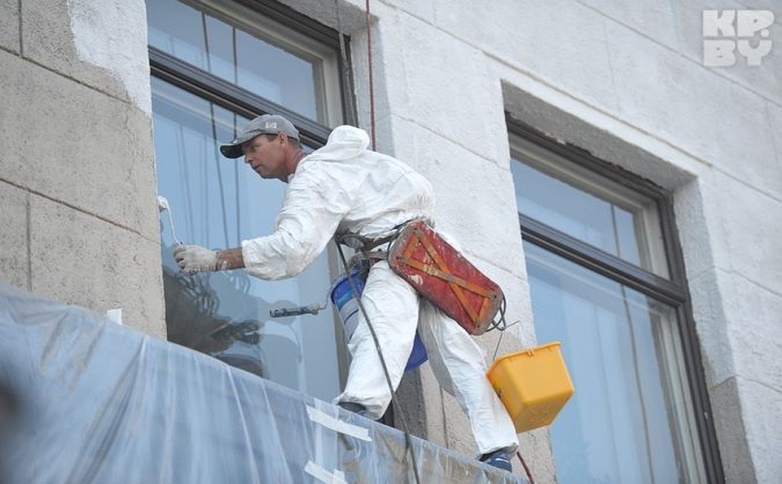 Получение ОСИ займа на проведение капремонта возможно:
       - при наличии заключения жилищной инспекции о том, что техническое состояние дома требует проведения ремонта. При этом договор займа подписывается полномоченным лицом ОСИ при наличии согласия всех собственников имущества в многоквартирном жилом доме;
        - при 50% сборе средств на проведение капитального ремонта.
Собственники квартир
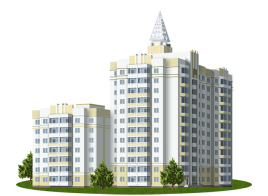 Смогут накапливать средства
с возможностью мониторить 
поступление средств и 
целевым расходованием 
данных денег
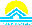 Банки, в которых открыты сберегательные счета, за счёт собственных средств, осуществляют ежемесячные взносы в специализированный фонд гарантирования капитального ремонта, определенный Правительством, в размере, установленном законодательством, для гарантирования исполнения ОСИ обязательств по погашению жилищных займов, полученных на капитальный ремонт общего имущества МЖД, а также сохранность сделанных накоплений.
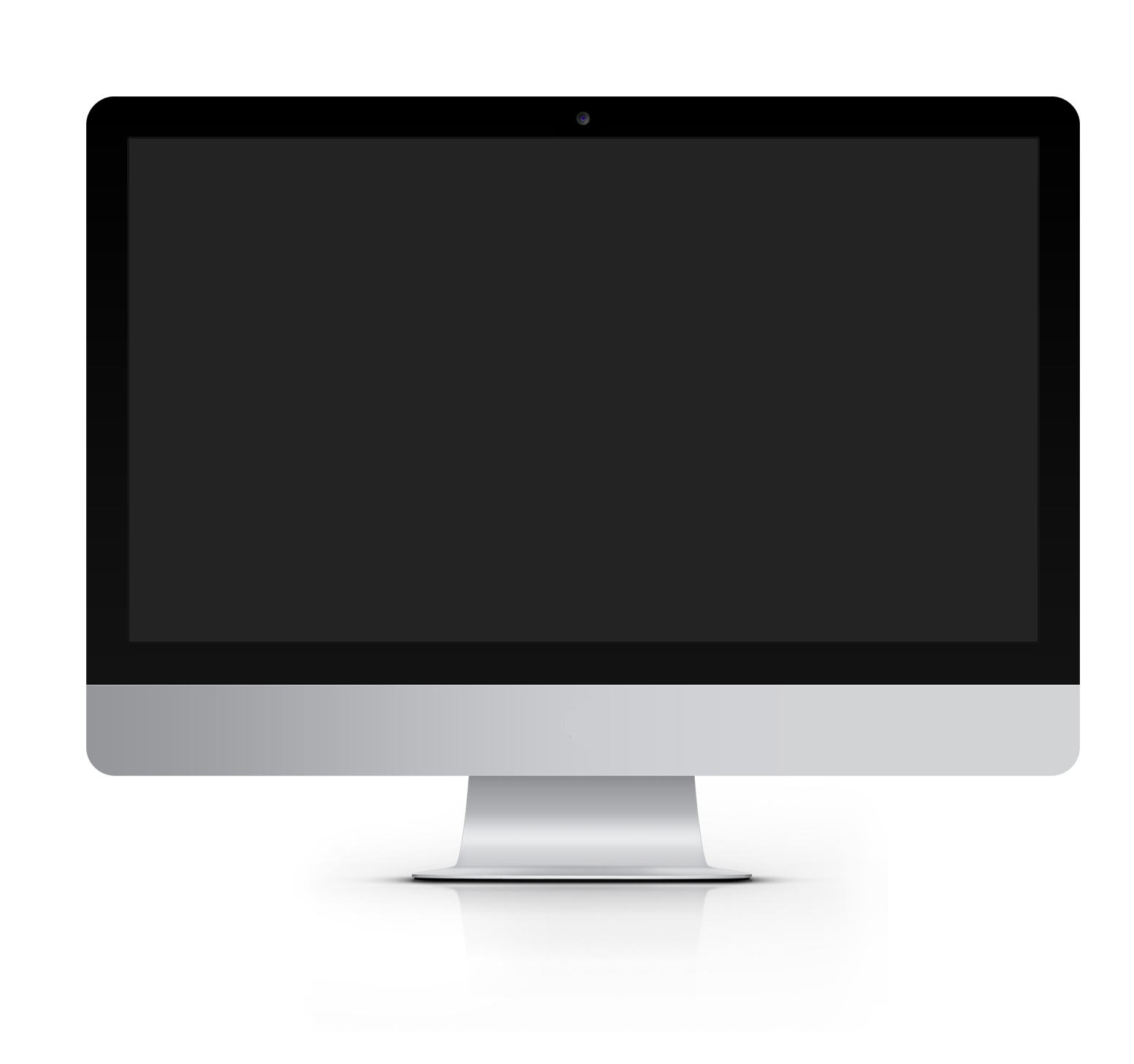 Собственники квартир и нежилых помещений обязаны принимать меры по сохранению общего имущества МЖД и обеспечению его безопасной эксплуатации, включая проведение капитального ремонта.
6
III – УСТАНОВЛЕНИЕ МИНИМАЛЬНОГО РАЗМЕРА  ЭКСПЛУАТАЦИОННЫХ РАСХОДОВ
Утверждается МАСЛИХАТАМИ

Предлагается маслихатам дать полномочия по определению минимальных ставок эксплуатационных расходов:
- в виде услуг по управлению МЖД
- в зависимости от региона, средней заработной платы и др.
НА ЭКСПЛУАТАЦИЮ И РЕМОНТ ОБЩЕГО ИМУЩЕСТВА ОБЪЕКТА КОНДОМИНИУМА ВКЛЮЧАЮТСЯ СЛЕДУЮЩИЕ РАСХОДЫ:
      - услуги по дезинфекции, дератизации, дезинсекция подвальных помещений и других мест общего пользования;
      - услуги на противопожарные мероприятия, включая содержание противопожарного оборудования, приобретение и зарядку огнетушителей и тому подобное;
      - услуги по обслуживанию систем центрального отопления, водоснабжения, водоотведения, электроснабжения в местах общего пользования, вентиляции и подготовке к отопительному сезону;
      - услуги по устранению аварийных ситуаций; 
      - текущего ремонта и покраски малых архитектурных форм и оград.

НА СОДЕРЖАНИЕ ЗЕМЕЛЬНОГО УЧАСТКА ВКЛЮЧАЮТСЯ СЛЕДУЮЩИЕ РАСХОДЫ:
      - услуги по озеленению (посадка, уход, обрезка зеленых насаждений и газонов);
      - санитарная очистка мусоропровода, придомовых территорий, вывоз мусора, снега и листьев;
      - услуги по санитарной уборке мест общего пользования.
7
IV - ЕДИНАЯ ИНФОРМАЦИОННАЯ СИСТЕМА ЖИЛИЩНОГО ФОНДА И ЖКХ
НАЦИОНАЛЬНАЯ ЦИФРОВАЯ ПЛАТФОРМА ЖКХ
Управляющая компания


Повышение прозрачности деятельности и бизнес-процессов
Субъекты естественных монополий

Планирование производства энергоресурсов на основе потребления
Местные исполнительные органы

Развитие отрасли и проведение работ по модернизации в регионе
Уполномоченный орган в сфере ЖКХ

Принятие управленческих решений и определение политики по отрасли ЖКХ
Жители



Контроль за деятельностью по содержанию дома и оказанию коммунальных услуг
Прозрачность
Доверие граждан
Автоматизация деятельности
Своевременный контроль
Трансформация ЖКХ
До конца 2018 г. к системе будут подключены в пилотном режиме 
:
190 МЖД
15 000 квартир
- 28 КСК 
51 СЕМ
8
IV - ЕДИНАЯ ИНФОРМАЦИОННАЯ СИСТЕМА ЖИЛИЩНОГО ФОНДА И ЖКХ (продолжение)
НОРМАТИВНОЕ РЕГУЛИРОВАНИЕ ЕИС ЖФ И ЖКХ
Информа-
ционная 
система
Законодательно обязать органы управления кондоминиума регистрироваться и работать в системе: 

    
ЗАКЛЮЧЕНИЕ ДОГОВОРОВ НА СЕРВИСНОЕ 
ОБСЛУЖИВАНИЕ и СОДЕРЖАНИЕ ДОМА
  
 ОТРАЖЕНИЕ ТЕКУЩЕГО И СБЕРЕГАТЕЛЬНОГО СЧЕТОВ 
   
   
   ТЕХНИЧЕСКИЙ ПАСПОРТ ДОМА 

   
   ДАННЫЕ О СОБСТВЕННИКАХ
Гос.база управления МЖД (реестр ОСИ/КСК/УК)
Реестр поставщиков и договоров ЖКХ, Планирование закупок
Интеграция с БВУ и верификация отчетности
Гос.база жилищного фонда
Реестр собственников (интеграция с ГБФЛ)
ПОКАЗАНИЯ СЧЕТЧИКОВ
ДАННЫЕ О ПОТРЕБЛЕНИИ
Жалобы
Обращения
РЫНОК
Ежедневная операционная деятельность по управлению домом
Прием и обработка заявок и обращений, рассылка объявлений, форумы, оказание автоматизированных сервисов (видеонаблюдение, открытие шлагбаумов)
9
V - НОВЫЕ ПОЛНОМОЧИЯ МЕСТНЫХ ИСПОЛНИТЕЛЬНЫХ ОРГАНОВ
10
ТЕХНИЧЕСКОЕ РЕГУЛИРОВАНИЕ В ОБЛАСТИ БЕЗОПАСНОСТИ ЛИФТОВ
ВЫПУСК В ОБРАЩЕНИЕ НА РЫНОК
ПОСТАВКА, МОНТАЖ И ЭКСПЛУАТАЦИЯ
реализация наднационального
 законодательства
в соответствии с национальным законодательством
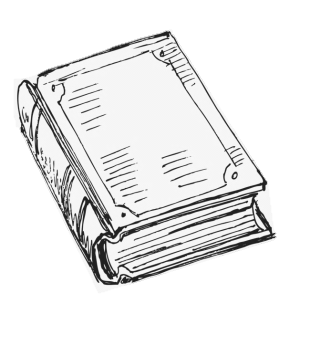 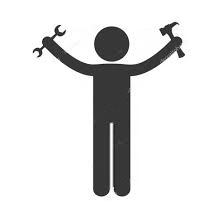 ТЕХНИЧЕСКИЙ РЕГЛАМЕНТ ТАМОЖЕННОГО СОЮЗА «БЕЗОПАСНОСТЬ ЛИФТОВ
РАБОТЫ ПО ПОСТАВКЕ, МОНТАЖУ И ЭКСПЛУАТАЦИИ ЛИФТОВ
Устанавливает требования к лифтам и устройствам безопасности лифтов на территории ЕАЭС
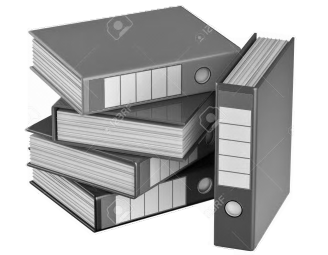 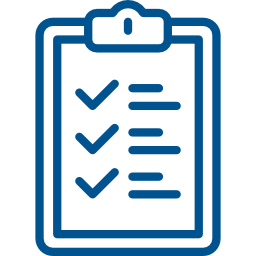 РЕГУЛИРОВАНИЕ ДЕЯТЕЛЬНОСТИ ЛИФТОВОГО ХОЗЯЙСТВА
ПЕРЕЧЕНЬ СТАНДАРТОВ «БЕЗОПАСНОСТЬ ЛИФТОВ»  (приложение к ТР ТС 011/2011)
В настоящее время осуществляется в соответствии 
с 16 нормативными документами
Устанавливают требования к оборудованию, его составляющим, а также методы их испытаний
11
НАЦИОНАЛЬНЫЙ СТАНДАРТ ПО ТРЕБОВАНИЯМ К ПОСТАВКЕ, МОНТАЖУ И ЭКСПЛУАТАЦИИ
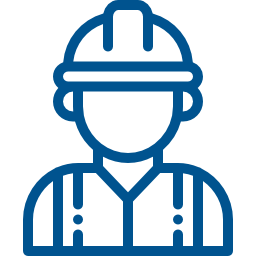 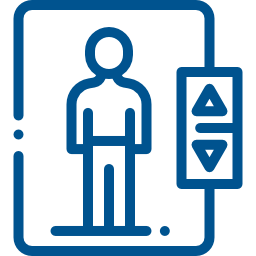 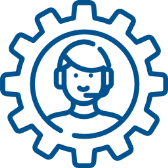 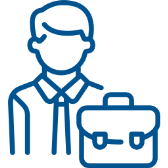 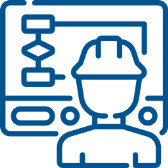 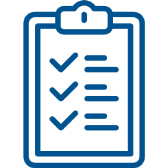 Требования к монтажной организации
Требования к организации аварийной службы и диспетчерского контроля работы оборудования
Требования к владельцу оборудования и сервисной компании
Требования к поставщику
Требования к приемке и освидетель-ствованию
Требования к безопасной эксплуатации оборудования
- гарантийный срок не менее 3 лет
 обеспечение комплектующими и запасными частями в течении 5 лет
- использование оборудования по назначению
 проведение работ по техническому обслуживанию и ремонту
- квалифицированный персонал (электромеханики не ниже 3 группы по электробезопасности)
- прохождение полного технического освидетельствования вновь установленного оборудования
 постановка их на учет в местных исполнительных органах
- оснащение средствами специальной связи                       - возможность эвакуации пассажиров из кабины за 30 мин
- обеспечение содержания оборудования в исправном состоянии 
 организация надлежащего обслуживания и ремонта
Закон Республики Казахстан «О ГРАЖДАНСКОЙ ЗАЩИТЕ» от 11 апреля 2014 года
Статья 69. Обеспечение промышленной безопасности
2. Промышленная безопасность обеспечивается путем:
…
10) поставки, проведения монтажа, эксплуатации, технического обслуживания, технического освидетельствования лифтов, эскалаторов, траволаторов и подъёмников для лиц с ограниченными возможностями в соответствии с национальными стандартами
12
- в целях обеспечения обязательного применения стандарта
VI - СОВЕРШЕНСТВОВАНИЕ  ДЕЯТЕЛЬНОСТИ  ЖСК
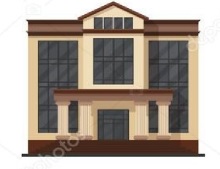 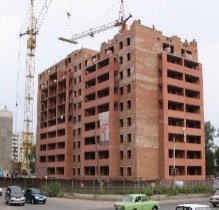 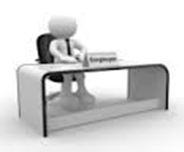 ЖСК и ЖК
СТРОИТЕЛЬНЫЕ И ФИНАНСОВЫЕ ОРГАНИЗАЦИИ
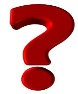 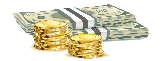 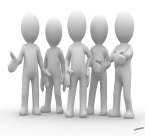 РЕШЕНИЕ:

В целях недопущения создания финансовых пирамид исключить ЖИЛИЩНЫЕ КООПЕРАТИВЫ, как форму объединения граждан

ЖСК будет образовываться для строительства только одного МЖД

Количество членов ЖСК не должно превышать количество квартир в строящемся МЖД

ЖСК вправе осуществлять строительство МЖД только после государственной регистрации и при наличии для строительства земельного участка на праве аренды предоставленном государством или на праве собственности
ПРОБЛЕМЫ:

Строительные и финансовые организации привлекают средства граждан через созданные ими «аффилированные» ЖСК и ЖК

Отсутствие гарантийных мер защиты прав и законных интересов граждан-пайщиков (получение жилья либо возврат денежных средств)

Возникают предпосылки для создания финансовых пирамид, основной целью которых является незаконное приобретение средств граждан
13
ПЕРЕЧЕНЬ НОРМАТИВНО-ПРАВОВЫХ АКТОВ
В РЕАЛИЗАЦИЮ ЗАКОНОПРОЕКТА РАЗРАБОТАНЫ 15 ПОДЗАКОННЫХ АКТОВ
Формирование и функционирование единой информационной системы ЖФ и ЖКХ
Правила принятия участниками ОСИ и ПТ решений, связанных с управлением, содержанием и эксплуатацией МЖД, включающие в том числе типовые формы протоколов
10
1
Формы проверочных листов и критерии оценки степени риска по гос. контролю в сфере упр. ЖФ, газа и газоснабжения и надзор в области промышленной безопасности
Перечень жилищно-коммунальных услуг и правила их предоставления
6
11
Методика расчета сметы расходов на содержание общего имущества МЖД, включая методику расчёта минимального размера эксплуатационных расходов
2
Правила оплаты паевых взносов в ЖСК с типовой формой договора паевого взноса в ЖСК
7
Типовой договор простого товарищества о совместной деятельности по управлению многоквартирным жилым домом
12
3
Типовое положение о жилищной инспекции
Типовые уставы ОСИ и ЖСК и форму ежемесячного отчета по управлению МЖД
8
Типовой договор найма (аренды) жилища
13
Типовые формы договоров между простым товариществом или органом управления ОСИ с ССД и/или управляющей компанией, а также типовой контракт с наёмным физическим лицом, как органом управления ОСИ
Правила регистрации МИО договоров паевого взноса в жилищно-строительный кооператив
Программа обучения и порядок выдачи сертификата на исполнение функций по управления и обслуживанию МЖД
4
9
14
Единый порядок осуществления государственного учета жилищного фонда Республики Казахстан
15
Правила содержания общего имущества МЖД
5
14
СПАСИБО  ЗА  ВНИМАНИЕ!
15